A légiközlekedés-biztonsághoz kapcsolódó interdiszciplináris tudományos kutatási potenciál növelése és integrálása  a nemzetközi kutatás-fejlesztési hálózatba  a Nemzeti Közszolgálati EgyetemenGINOP-2.3.2-15-2016-00007
Prezentáció címe
Előadó neve
Nemzeti Közszolgálati Egyetem
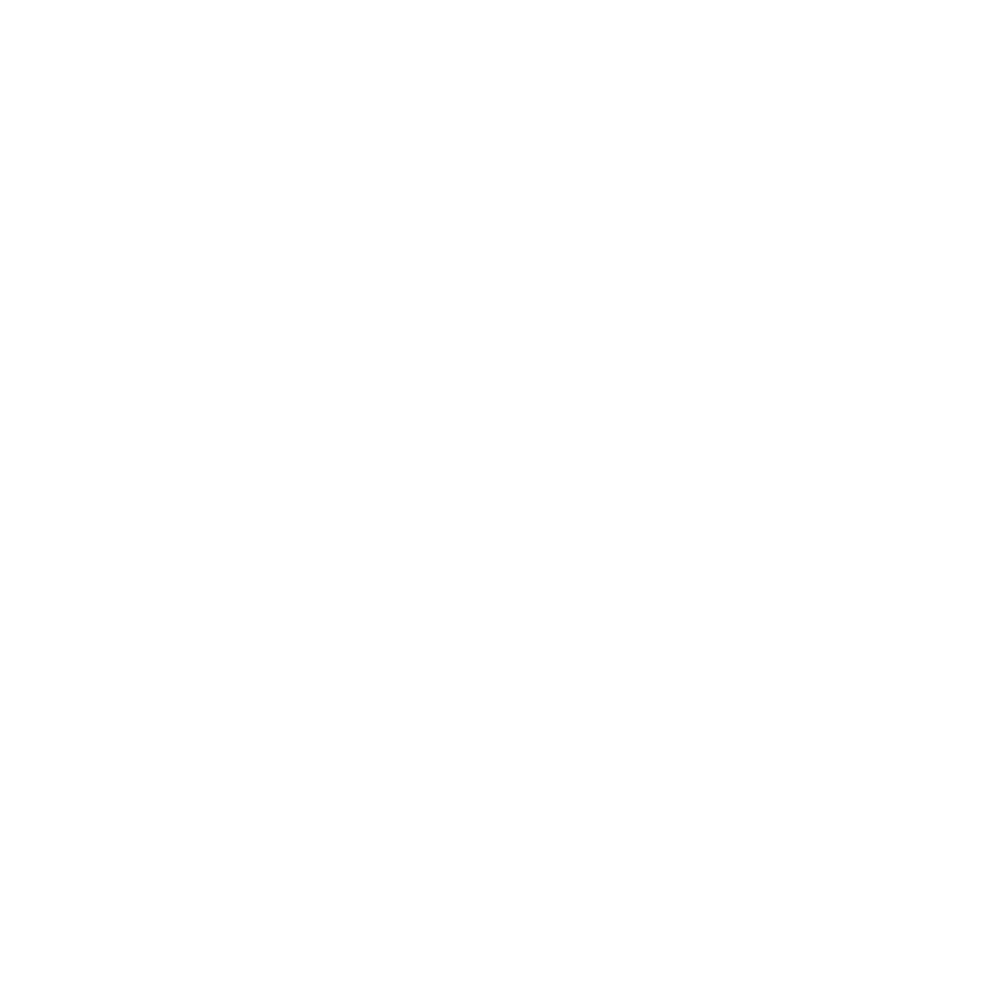 DIA CÍMSOR
Dia alcím 

• Bullet Point 
Lorem ipsum dolor sit amet, consectetur adipiscing elit. Curabitur nec nisi vestibulum, interdum leo vitae, consequat ligula. Mauris ultrices elit vitae metus pellentesque, sit amet vulputate nisl commodo.

• Bullet Point 2
Quat ligula. Mauris ultrices elit vitae metus pellentesque

• Bullet Point 3
Quat LiguLa. Mauris uLtriCes eLit vitae Metus pellentesque 
Mauris ultrices elit vitae metus pellentesque, sit amet
KÖSZÖNÖM A FIGYELMET!